Excel
Hoe maak je een grafiek met Excel.
Data verzamelen
1 rij getallen.
Ga naar Excel en voer de meetgegevens in.
Zet de grootheid erboven.						.
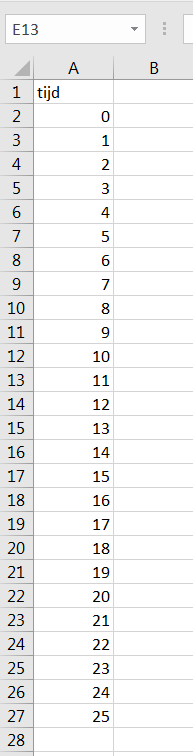 Data verzamelen
1 rij getallen.
Selecteer de gegevens, inclusief de kolomnaam.
Ga naar tabblad invoegen.
Kies kolomgrafiek.
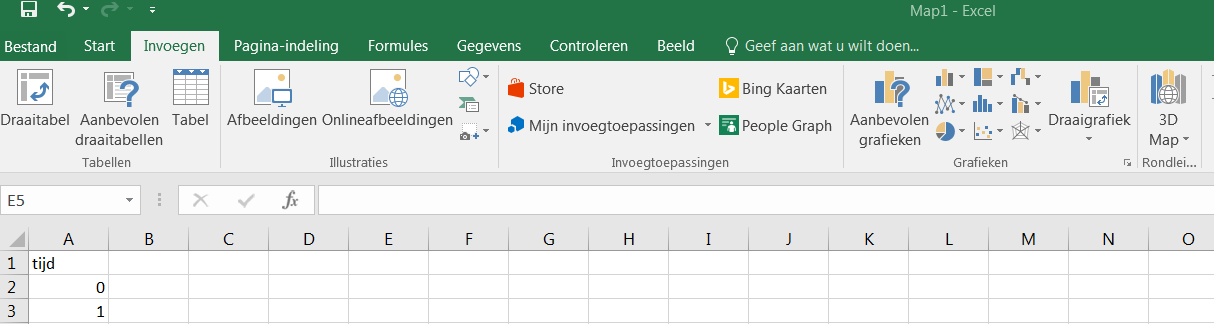 Data verzamelen
1 rij getallen.
Kies 2D-kolom
De kolomnaam is de titel
   van de grafiek.
In de bovenbalk kun je kiezen
  voor verschillende
  uitvoeringen. (Lay-out)	        .
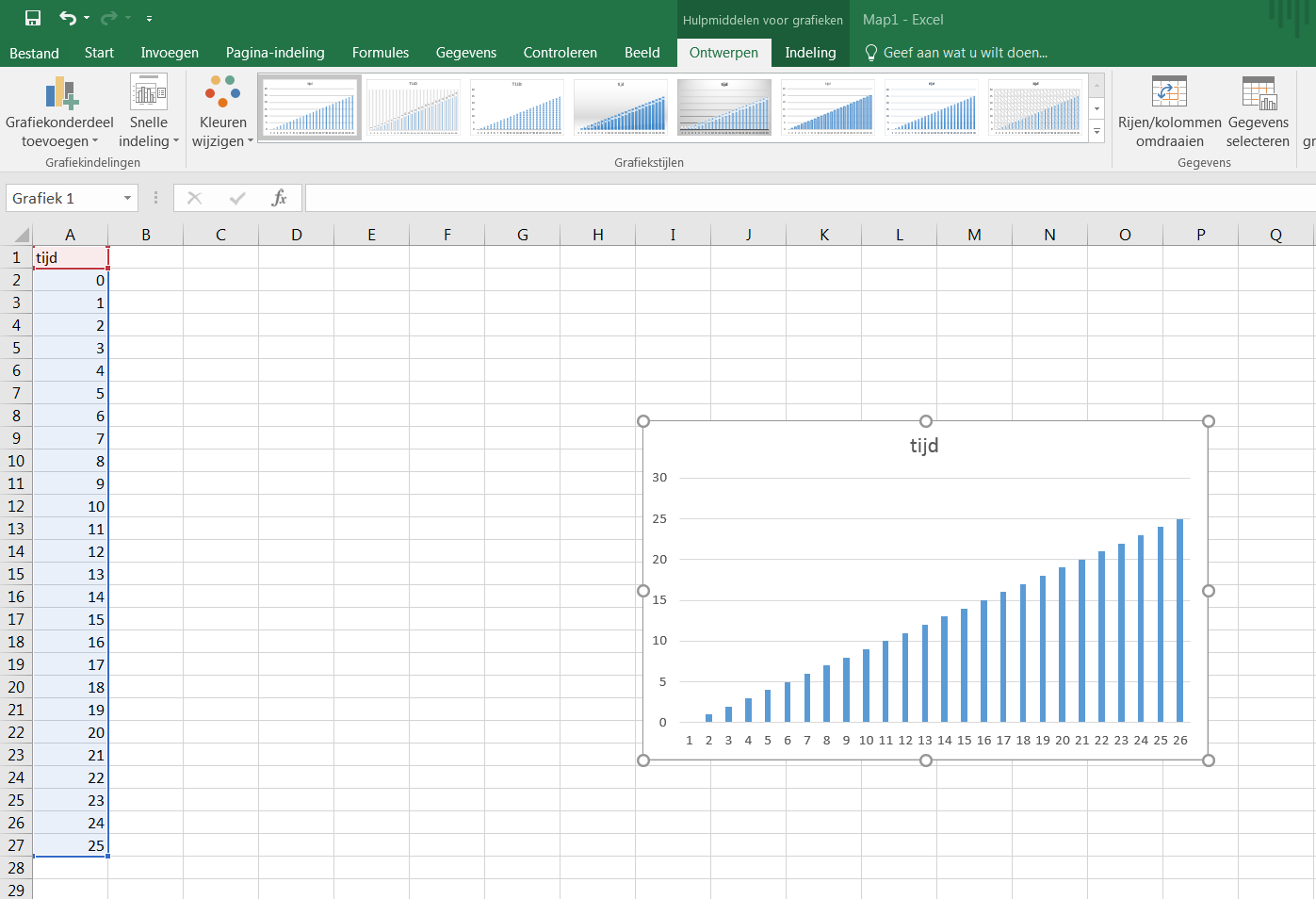 Data verzamelen
1 rij getallen.
Klik met je linker muis op de grafiek.
Klik daarna op het plusje naast de grafiek.
Pas de gegevens aan indien nodig. (Aan of uitvinken).			  .
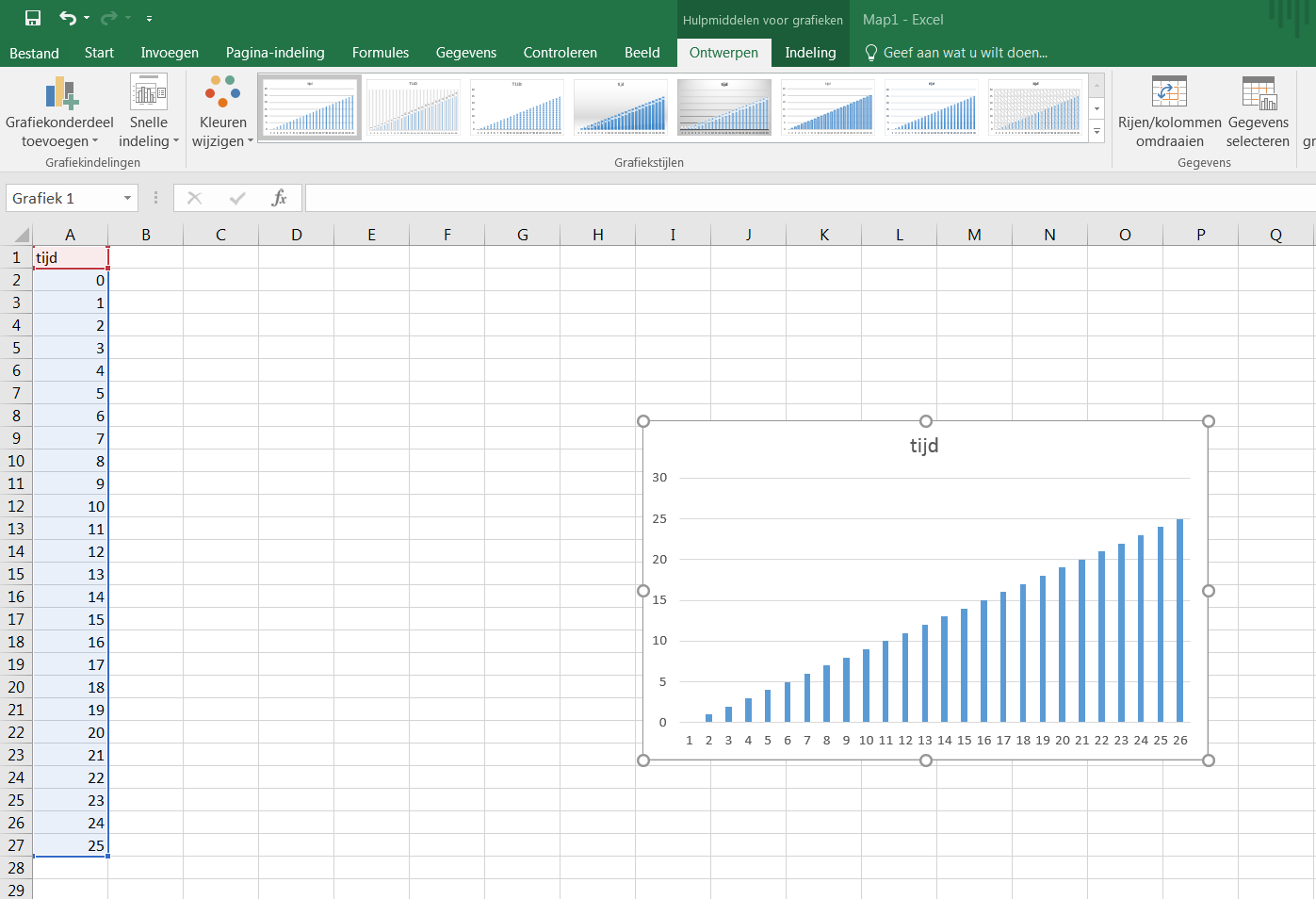 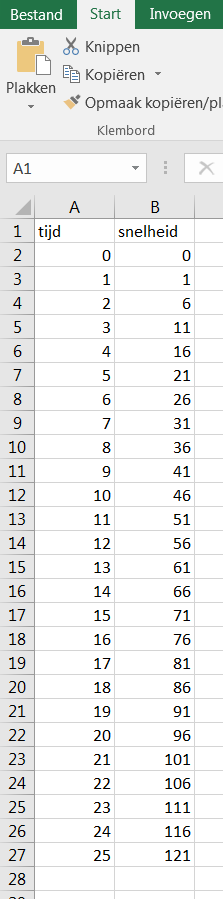 Data verzamelen
2 rijen getallen.
Ga naar Excel en voer de gegevens in.
Zet de grootheden erboven.
Data verzamelen
2 rijen getallen.
Selecteer de gegevens, inclusief de kolomnamen.
Ga naar tabblad invoegen.
Kies een grafiekvorm die past bij de gegevens.
Gebruik liever geen kolomgrafieken.
Lay-out is net als met 1 kolom.
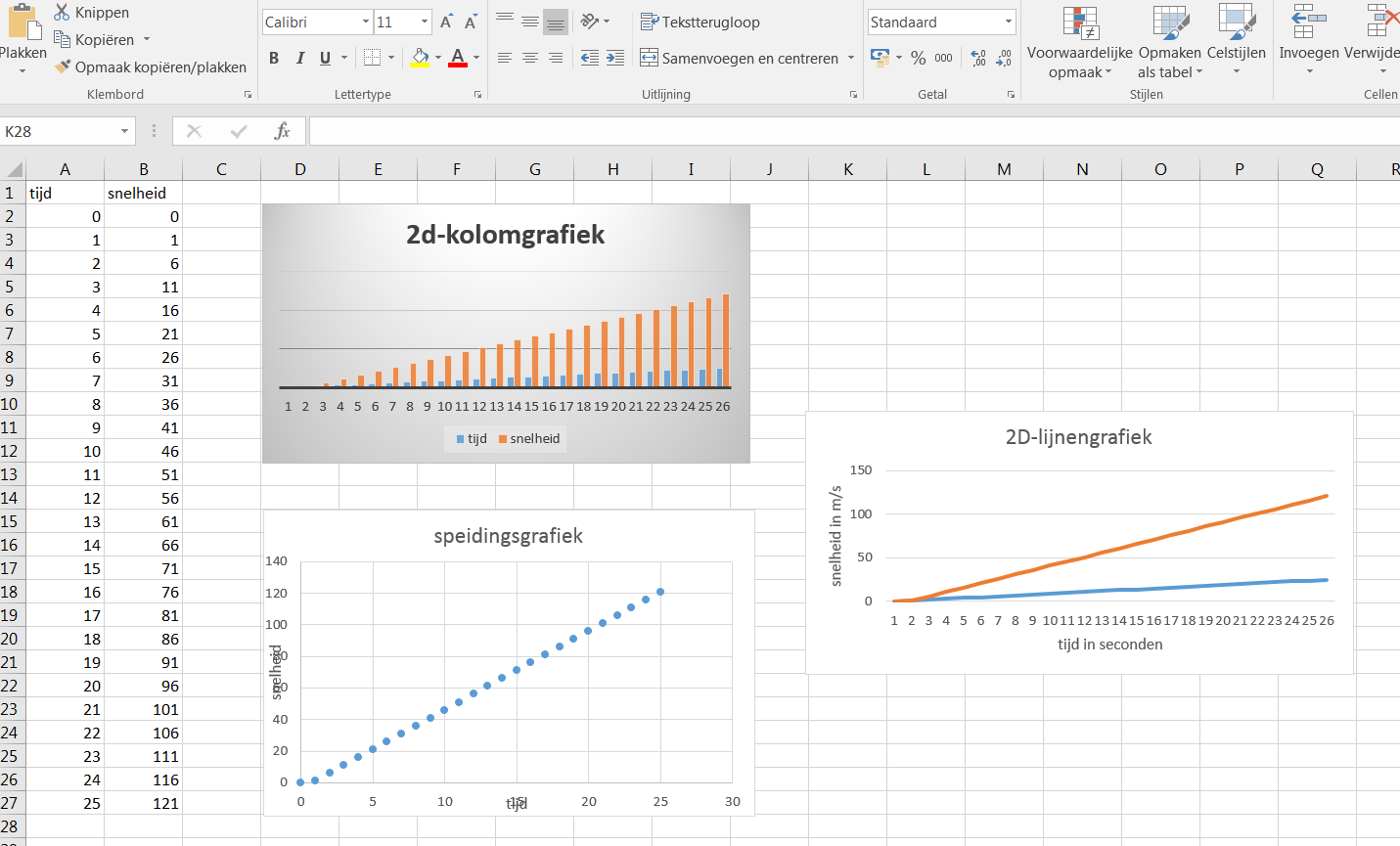